Figure 2. Countermanding task trial schematic. All trials began with central fixation. a. On GO trials, subjects made ...
Cereb Cortex, Volume 15, Issue 9, September 2005, Pages 1281–1289, https://doi.org/10.1093/cercor/bhi011
The content of this slide may be subject to copyright: please see the slide notes for details.
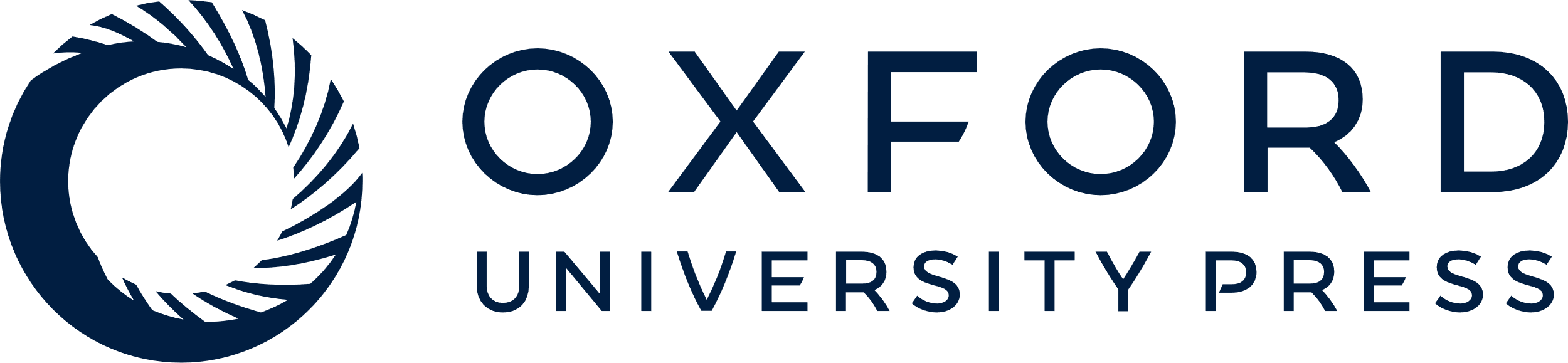 [Speaker Notes: Figure 2. Countermanding task trial schematic. All trials began with central fixation. a. On GO trials, subjects made speeded saccades (depicted by arrow) to the appearance of a peripheral target to the left or right of fixation. This type of trial occurred 60% of the time. b. On STOP trials, an auditory stop signal tone was emitted after a period of time known as the stop signal delay. This signaled the subject to cancel the planned movement. Sometimes the subject was successful and sometimes failed at canceling the planned saccade. Stop trials were relatively rare and occurred on 20% of the trials unpredictably. Twenty percent of the trials were CATCH trials (not depicted) in which no peripheral target appeared and the subject simply remained at fixation.


Unless provided in the caption above, the following copyright applies to the content of this slide: © Oxford University Press 2005; all rights reserved]